令和７年度　主任相談支援専門員養成研修
基幹相談支援センターにおける地域連携
ふじさわ基幹相談支援センター　　
吉田展章氏　編集資料


指定一般・特定・障害児相談支援事業所ゆきわり荘
（会津西部基幹相談支援センター）
　　　　　　　　　　　　　　　　　　　　齋　藤　研　一
1
本科目のねらい
１．基幹相談支援センター設置の経緯
　　相談支援の変遷に伴う基幹相談支援センターの役割
　　と機能を理解する
２．基幹相談支援センターの運営形態
　　地域連携の視点から、新たな社会資源の開発や相談
　　支援体制の構築に向けた基幹相談支援センターの役
　　割と機能を理解する
３．基幹相談支援センターの役割と主任相談支援専門員
　　人材育成の視点から基幹相談支援センターの役割と
　　機能を理解する
2
令和元年度主任相談支援専門員養成研修
相談支援の変遷と基幹相談支援センターの役割
3
平成30年度主任相談支援専門員養成研修
基幹相談支援センターの役割のイメージ
総合相談・専門相談
基幹相談支援センターは、地域の相談支援の拠点として総合的な相談業務（身体障害・知的障害・精神障害）及び成年後見制度利用支援事業を実施し、地域の実情に応じて以下の業務を行う。
　　　※　平成２４年度予算において、地域生活支援事業費補助金により、基幹相談支援センターの機能強化を図るための、①専門的職員の配置、
　　　　②地域 移行・地域定着の取組、③地域の相談支援体制の強化の取組に係る事業費について、国庫補助対象とした。
　　　   また、社会福祉施設等施設整備費補助金等により、施設整備費について国庫補助対象とした。
障害の種別や各種ニーズに対応する
　　・　総合的な相談支援（３障害対応）の実施
　　・　専門的な相談支援の実施
平成29年度設置市町村数：518
設置個所数：544
（一部共同設置）
基幹相談支援センター
権利擁護・虐待防止
地域移行・地域定着
主任相談支援専門員、相談支援専門員、
社会福祉士、精神保健福祉士、
保健師、等
相談支援事業者
相談支援事業者
・成年後見制度利用支援事業
・虐待防止
　※  市町村障害者虐待防止センター（通報受理、
　　 相談等）を兼ねることができる。
・入所施設や精神科病院への働きかけ
・地域の体制整備に係るコーディネート
連携
連携
地域の相談支援体制の強化の取組
連携
連携
・相談支援事業者への専門的指導、助言
・相談支援事業者の人材育成
・相談機関との連携強化の取組
相談支援事業者
児童発達
支援センター
（相談支援事業者）
運営委託等
協　　議　　会
4
令和元年度主任相談支援専門員養成研修
基幹相談支援センターに求められる役割
総合相談・専門相談
障がい者の個別や各種ニーズに対応する
総合的な相談支援（3障害対応）の実施
専門的な相談支援の実施
地域移行、地域定着
権利擁護、虐待防止
成年後見制度利用支援事業
虐待防止
（市町村障害者虐待防止センターを兼ねることができる）
入所施設や精神科病院への働きかけ
地域の体制整備に係るコーディネート
地域の相談支援体制の強化の取組
相談支援事業者への専門的指導、助言
相談支援事業者の人材育成
相談機関との連携強化の取組
5
令和元年度主任相談支援専門員養成研修
基幹相談支援センターに求められる役割
総合相談・専門相談

　　・ワンストップ機能（受け止め、つなぐ）と側面（後方）的支援
　　　の整理

　　・支援困難（世帯や家族、支援拒否、など）や広域調整が必　　
　　　要な相談支援

　　・発達障がいや医療的ケアを伴う方への支援
　　　　　　　　　　　　　　　　　　　　　　　　　　　　　　　などなど・・・
6
令和元年度主任相談支援専門員養成研修
基幹相談支援センターに求められる役割
地域の相談支援体制の強化の取組

　　相談支援事業者への専門的指導、助言
　　　・個別支援を通した（面接場面やケア会議、など）関わり
　　　・サービス等利用計画及び障害児支援利用計画を通した
　　　　関わり
　　　・相談支援事業者が集える場の設置と活用
　　　・制度の理解と啓発活動（報酬改定、自立生活援助など）
　　　・新たな事業所の設置促進に関する取り組み
　　　　　　　　　　　　　　　　　　　　　　　　　　　　　　　などなど・・・
7
令和元年度主任相談支援専門員養成研修
基幹相談支援センターに求められる役割
地域の相談支援体制の強化の取組

　　相談支援事業者の人材育成
　　　・事業所や法人を超えた、定期的な小グループによる
　　　　スーパービジョンや事例検討
　　　・相談支援従事者養成研修の新カリキュラムにおける
　　　　基幹相談支援センターの役割
　　　・地域に応じた研修の開催

　　　　　　　　　　　　　　　　　　　　　　　　　　　　　　　などなど・・・
8
令和元年度主任相談支援専門員養成研修
基幹相談支援センターに求められる役割
地域の相談支援体制の強化の取組
　　
相談機関との連携強化の取組
　　　・他職種、多領域、とのネットワーク構築
　　　　日常業務の中で、子ども、子育て、教育、医療、就労、
　　　　法律、などの機関との関係性が取れているか
　　　・地域共生社会（包括的な相談支援体制）の実現に向けた
　　　　取り組み
　　　・地域生活支援拠点等の整備
　　　・地域のありふれた資源の活用
　　　・災害時における支援体制
　　　・基幹相談支援センター同士の連携　　　　　などなど・・・
9
令和元年度主任相談支援専門員養成研修
基幹相談支援センターに求められる役割
権利擁護・虐待防止　（支援を受けた意思決定）

相談支援＝相談支援を駆使した生活支援＝権利擁護・虐待防止

　　成年後見制度利用支援事業
　　　・成年後見制度の活用と後見人とのチーム作り　　　　
　　虐待防止
　　　・虐待防止センターの評価と、虐待の背景や状況の分析
　　　　を行い、具体的な防止に向けた取り組み
　　　・日常生活自立支援事業の活用　　　　　　　などなど・・・
10
令和元年度主任相談支援専門員養成研修
基幹相談支援センターに求められる役割
地域移行・地域定着

　　入所施設や精神科病院への働きかけ
　　　・日頃からの関わり（モニタリング）の重要性
　　　・当事者活動の推進
　　　・現状の掌握
　　　　
　　地域の体制整備に係るコーディネート
　　　・地域生活支援拠点等の整備　（　≠　基幹相談支援センター）
　　　・自立生活援助
　　　・精神障がいにも対応した地域包括ケアシステム　　　
　　　　　　　　　　　　　　　　　　　　　　　　　　　　　　　　　　　　　　　　などなど・・・
令和元年度主任相談支援専門員養成研修
11
精神科病院からの退院者の状況
平成２３年度精神・障害保健課調べ
13
我が国の入院患者の動態
年間40万件の入院のうち、5万件が1年を超えても退院ができない。
在院患者数は２８万人からなかなか減少しない。
在院1年以上の患者から年間5万人退院する
年間退院件数
～40万人～
1日平均在院患者数
～２８万人～
年間入院患者数
～40万人～
35万人
40万人
5万人
5万人
2万2千人は死亡退院
１日約６０人亡くなっている
医療機関とシートを使って検討一年以上入院の患者さんへの面接調査。医療機関との協議必要。（市町村ごと・圏域ごと等：日付を入れて年度で評価してもよい）
15
面接シートの例ート
１　今の生活の様子（フリーワード）
２　今、困っていることはありますか（はい・どちらでもない・いいえ）
　　　　　　　　　　　　　　　（フリーワード）
３　今後、希望する生活（フリーワード）

４　相談できる人はいますか（はい・いいえ）
　　　（家族・親族・病院のスタッフ・その他）

希望する生活を送るために心配なことや不安なこと（フリーワード）

５　好きなことや興味のあること（フリーワード）
基幹相談支援センターの設置経緯と設置状況
17
基幹相談支援センターの設置経緯
行政主導（直営）、集合型（委託を協働）、
単独型、広域設置、スライド（委託が基幹）
などなど、ですが
　　
基幹相談支援センター設置　＝
　　　　　＝　地域の相談支援体制の強化
18
令和元年度主任相談支援専門員養成研修
基幹相談支援センターの設置経緯
基幹相談支援センターとして十分機能していない
基幹相談支援センターとして十分機能している
基幹相談支援センターの役割や機能が不明確
基幹相談支援センターの役割や機能が明確
結果として起こっていること
・専従職員が配置されていない率が高い。
・相談支援事業所と併設のため、業務の内容が分　　
　離できない。
・支援困難事例の相談に対応し切れていない。
・協議会との連携がうまくいっていない。
・利用計画の評価をしている割合が少ない。
・地域移行に関する専門職間のネットワーク作り
　をしている事業所が少ない。
・権利擁護に関しては地域の実態把握、普及・啓
　発まで実施できていない。
・日曜日の窓口を休みにしているところが多い。
結果として起こっていること
・専従職員が配置されている率が高い。
・基幹センターとしての業務の内容を実施。
・支援困難事例の相談に対応している。
・協議会との連携がうまくいっている。
・利用計画の評価をしている割合が高い。
・地域移行に関する専門職間のネットワーク作り
　をしている事業所が多い。
・権利擁護に関しては地域の実態把握、普及・啓
　発まで実施している。
・日曜日の窓口を開いているところが多い。
検討などがなく、とにかく設置
協議会などで検討
平成25年度障害者総合福祉推進事業　基幹相談支援センターの実態とあり方に関する調査研究より（一部修正）
令和元年度主任相談支援専門員養成研修
19
基幹相談支援センター設置状況
※いずれの年も4月時点の数値（平成30年に関しては速報値）
※53％（928市町村・1,156箇所）が設置しており、委託により設置している 基幹相談支援センターは78％（905箇所）
※基幹相談支援センターの設置場所は、市町村役所が２５％（１７８か所）、
    公共施設が２３％（１６３か所）
20
令和元年度主任相談支援専門員養成研修
障害者相談支援事業の実施状況等について（R６年３月２７日）
【ポイント】 Ⅰ 基幹相談支援センター、指定特定・指定障害児・指定一般相談支援事業所等 
○ 基幹相談支援センターは 56％（973 市町村・1,215 箇所）の市町村が設置。 
○ 指定特定・指定障害児相談支援事業所数は 11,846 事業所。 このうち市町村から障害者相談支援事業の委託を受けている事業所（委託相談支援事業所）は 18％（2,134 事業所）。
　 ○ 指定一般相談支援事業所数は 3,861 事業所。 このうち　　　　
　　市町村から障害者相談支援事業の委託を受けている事業　　
　　所（委託相談支援事 業所）は 39％（1,523 事業所）。 
　○ 指定特定・指定障害児・指定一般相談支援事業所に配置　　
　　されている相談支援専門員の 数は 27,452 人。
21
現行の相談支援体制の概略
22
令和元年度主任相談支援専門員養成研修に追記
基幹相談支援センターの役割と主任相談支援専門員
協議会を活用した実践（参考）
23
協議会を活用した相談支援体制構築
協議会において、通年テーマを設定
協議会委員や部会を中心に、アンケート実施
集計したデータを分析
必要な相談支援体制をデザイン
相談支援体制の強化と、地区担当制
市民センターや包括支援センター、障害種別や年代を問わない相談窓口と他機関連携ネットワークの構築へ向けた一歩
令和元年度主任相談支援専門員養成研修
24
協議会の活用
令和元年度主任相談支援専門員養成研修
25
障がい者相談支援体制を取り巻く主な課題・ニーズ
26
令和元年度主任相談支援専門員養成研修
【障がい者相談支援体制を考える上での重要な視点】～平成２８年度 障がい者総合支援協議会のまとめ～
～アンケートを類型化～
　・身近な相談窓口
　・多様な手段による相談
　・情報の周知
■視点１
　『いつでも、だれでも、
　　　相談したいときに相談できる体制』
整理
■視点２
　『安心・信頼して相談できる窓口』
～アンケートを類型化～
　・総合的な相談窓口
　・連携強化・構築
　・人員の強化と育成
整理
27
令和元年度主任相談支援専門員養成研修
【総合的かつ身近な相談窓口へ】
＜目的＞　ご本人・ご家族が、その障がい種別に関わらず、困りごとを相談できる身近な相談窓口として　　
　　　　　　　わかりやすい形態とする。
現在
委託相談（身体障がい）
委託相談（重症心身障がい）
委託相談
（基幹除く）
６か所
委託相談（精神障がい）
委託相談（発達障がい）
委託相談（高次脳機能障がい）
委託相談（知的障がい）
それぞれの障がい種別に特化した相談支援事業を委託
整備後
総合相談窓口
専門相談窓口
委託相談
（基幹除く）
７か所
（仮称）障がい者地域相談支援センター
（障がい児者全体を対象とする事業所）
重症心身障がい
発達障がい
高次脳機能障がい
×４か所
障がい児者等全体を対象とする相談支援事業を委託し、誰もが相談できる身近な窓口とする。
※重心・発達・高次脳については、専門相談窓口として委託継続
令和元年度主任相談支援専門員養成研修
28
【地域における連携強化】
＜目的＞　・地域包括支援センター、ＣＳＷ、市民センター・公民館等の相談機関にとって連携をとりや
　　　　　　　　すい相談支援事業所の配置とする。
　　　　　　　・より地域に根差した相談窓口として、今まで地域につながっていなかった地域の潜在的
　　　　　　　　なニーズを、地域全体で支える体制として、強化を図る。
現在
全事業所が、市内全域を対象としている
総合相談窓口
専門相談窓口
整備後
重症心身障がい
（仮称）障がい者地域相談支援センター
（障がい児者全体を対象とする事業所）
発達障がい
高次脳機能障がい
→市内全域を担当
→市内４つのエリアを担当
・北部地域　  ・中部地域
・西南部地域 ・東南部地域
市内を４つのエリアに整理し、各エリアの市民センター・公民館や地域包括支援センター、ＣＳＷなどの支援者と連携し、相談支援のネットワークを構築
※利用者を制限するためのエリアではなく、相談支援のネットワークを構築していくための整理
（本人や家族の希望を最優先）
令和元年度主任相談支援専門員養成研修
29
協議会を活用した地域生活支援拠点等の整備
協議会において、地域課題を抽出
　 （短期入所の利用に関して）
地域生活支援拠点等ワーキングを設置し、
　 短期入所の実態調査を行い、分析
体験利用の促進に関する取り組みと、ハイリスクと思われる世帯へ訪問活動
協議会の相談支援部会にて、事業化へ向けた取り組みを本格化
令和元年度主任相談支援専門員養成研修
30
協議会を活用した地域生活支援拠点等の整備
・平成27年度より、ワーキンググループを結成し、短期入所の利用状況（事業所へのアンケートやヒアリング）緊急時の定義、具体的な取り組み、などの検討を開始
・ハイリスクの定義を仮に設定し、市内の方に対して訪問調査を行う

新たな相談支援体制の構築へ向け、協議会及び相談支援部会で相談支援体制の検討を開始し、一部実施
〇体験の機会及び場の機能の強化
　　　　　　→　体験利用の普及
〇緊急時に自宅での支援で過ごすこと　
　 はできないか　→　継続検討



〇緊急時の受け入れ及び対応の機能
　の強化　→　居室確保事業
〇安全安心プランの普及（震災時含）
　→相談支援事業所が作成
〇24時間365日　緊急相談ダイヤル
　→官民協働
31
令和元年度主任相談支援専門員養成研修
基幹相談支援センターの役割と主任相談支援専門員
人材育成の視点から
32
令和元年度主任相談支援専門員養成研修
相談支援従事者養成研修の充実へ向けた議論の中での役割
・相談支援専門員は、経験を積み重ねても自己の振り返りが必要な業務ですが、日常業務に追われてしまい、そのような機会を得ることが難しい状況。
・自らの支援について他者から助言・指導を受ける機会が少ないことから、助言等を期待して研修を受講される方も多い。
・そのため、研修の「合間」に基幹相談支援センター等に出向いて実地研修を組み入れることで、研修後も基幹相談支援センター等で継続して相談・助言等が受けられる機会を作ることが目的。
令和元年度主任相談支援専門員養成研修
33
相談支援従事者養成研修の充実へ向けた議論の中での役割
初任者研修及び現任研修の新カリキュラム案では、研修期間に合間を取り、地域での相談支援体制や、協議会の状況をアセスメント「地域アセスメント」してくるような課題が予定
　　　→　当然受講生は、基幹相談支援センターを頼るはず

また、同様に「個別支援」に関する助言や指導を地域で受けてくる課題もあり、チームアプローチや見立てと手立てなどに関する相談をしてくるような課題も予定
　　　→　当然受講生は、基幹相談支援センターを頼るはず
令和元年度主任相談支援専門員養成研修
34
相談支援従事者養成研修の充実へ向けた議論の中での役割
研修での実地研修の実施によって、指定特定相談支援事業所と基幹相談支援センターとの連携が始まる
顔を合わせることでつながりができる。
基幹相談支援センターの役割を知ることで、相談できる相手が地域にあることを学ぶ（孤立感の解消）


研修後、基幹相談支援センターを中心とした相談体制の構築
相談支援専門員連絡会の定期的な開催、支援困難事例（多職種連携）への相談・助言、事例検討を通して支援強化等
制度理解（各種加算の有効活用）
35
令和元年度主任相談支援専門員養成研修
主任相談支援専門員
主任相談支援専門員の事業所（基幹相談支援センター、など）での役割

主任相談支援専門員の法人での役割

主任相談支援専門員の協議会での役割

主任相談支援専門員の地域での役割

主任相談支援専門員としての「あなた」の役割
36
令和元年度主任相談支援専門員養成研修
基幹相談支援センターの 主任相談支援専門員
基幹相談支援センターの機能である地域の相談支援体制の強 化と地域づくりの中核的な人材として、
①事業所や地域において 指導的役割を担い、
②相談支援専門員の支援スキルの向上やサービス等利用計画について適切に評価・助言を行うことで相談 支援の質の確保を図っていく。 
• 主任相談支援専門員として配置されるにあたって、　　
　地域づくりや人材育成の推進等の相談支援事業の　
　質的向上を図るリーダ ーとなる。 
「基幹相談支援センターにおける地域連携」の展開について 　　　　　　　　　　　　　　　　　　　　　　　　　　　　　　　　　　　　　　　　　　　　　　　　　　　　　　　
　　　　　　　　　　　　　　　　　　社会福祉法人唐池学園貴志園冨岡貴生氏
指定特定相談支援事業所の 主任相談支援専門員
特定事業所加算Ⅰの算定による経営上の効果だけではなく、 主任相談支援専門員を配置することで、地域の相談支援体制 の強化と地域づくりの推進役として、
①事業所や地域において 指導的役割を担い、
②相談支援専門員の支援スキルの向上や サービス等利用計画についての助言を行うことで、相談支援の 質の向上を図っていく。 
• 主任相談支援専門員として配置されるにあたっては、地域づく りや人材育成の推進等の相談支援事業の質的向上を図るリー ダーとなる。
 「基幹相談支援センターにおける地域連携」の展開について 
　　　　　　　　　　　　　　　　　　社会福祉法人唐池学園貴志園冨岡貴生氏
基幹相談支援センター及び指定特定相談支援事業所に配置された主任相談支援専門員には連携 していくことが求められる
①地域の相談支援専門の質の向上を図るための研修 （スーパービジョン等）の対応
 ②相談支援専門員への助言・指導・連絡会等の対応 
③個別支援を通して見出された地域課題、困難事例への対応 
④多職種連携（職種を問わず、力を合わせて行える関係が作れるよう立ち回る）
⑤協議会運営及び地域づくりへの対応など 
「基幹相談支援センターにおける地域連携」の展開について 
　　　　　　　　　　　　　　社会福祉法人唐池学園貴志園冨岡貴生氏 （一部変更）
一般的な相談受付からの支援の流れ
相談支援事業所
役場で相談を受けた後、相談者に必要な支援を関係機関で連携し提供
・自立支援給付
・地域生活支援事業
・etc

各種障害福祉サービスを相談者に提供
サービス事業所
委託相談
事業所
連携
困り
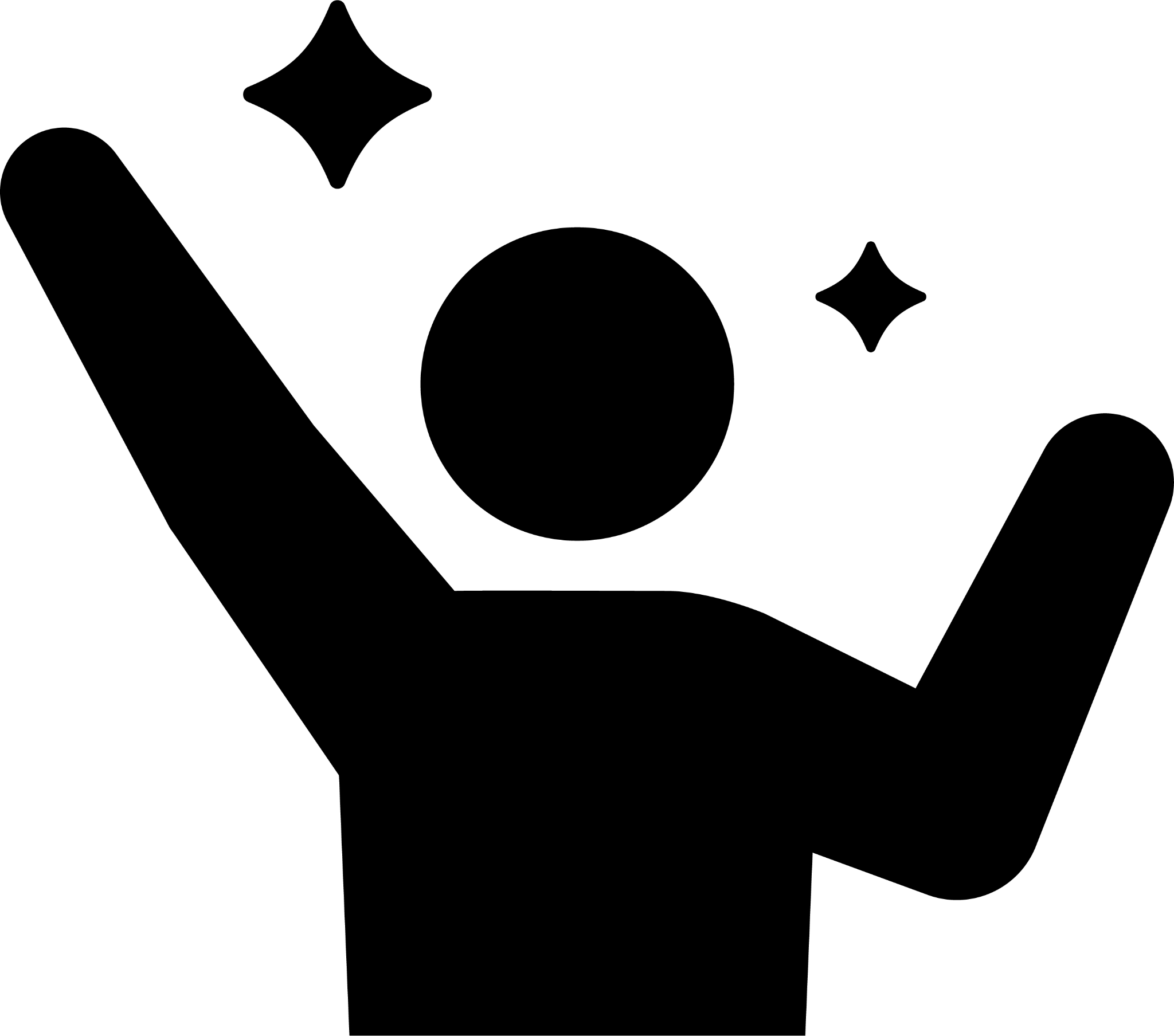 役場（障害福祉係）
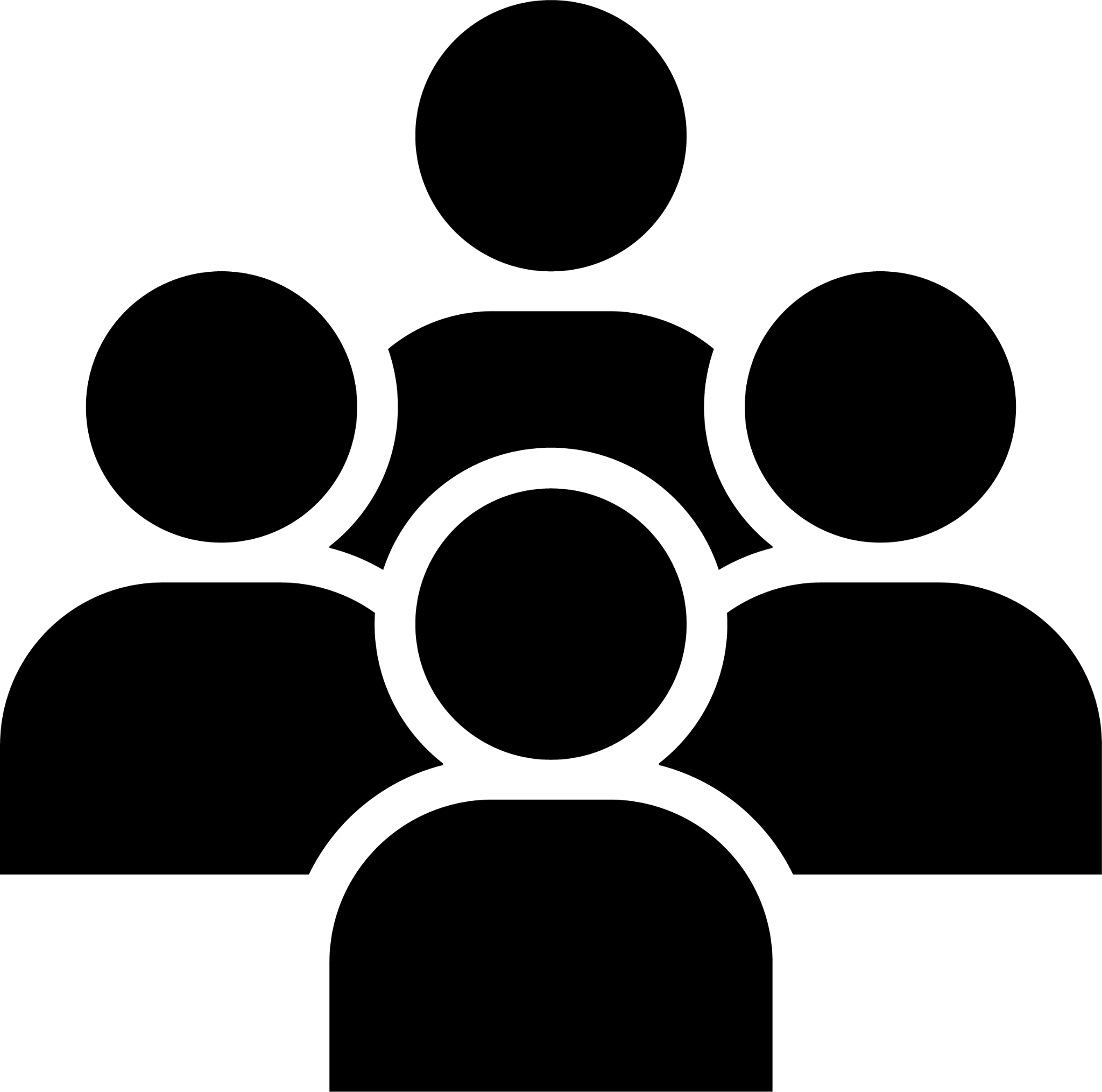 相談
支援
40
実際（業務の大半を占めるのは困難なケース）
？？？
？？？
社会福祉係
役場
？？？
介護保険係
？？？
教育委員会
？？？
ハローワーク
社会福祉協議会
社会福祉協議会（県）
？？？
事業所
障害福祉係
？？？
包括支援センター
ケアマネ
介護サ事業所
介護サ事業所
？？？
学校
こども園
SSW
子育て支援センター
委託相談事業所
相談事業所
障害サ事業所
障害サ事業所
未知の資源
未開発の資源
重層的な困り
支援
相談
障害福祉のサービス提供だけでは解決困難な他分野に跨る重層的なケースが多い。
また、既存の資源では解決困難なケースも
生活困窮分野
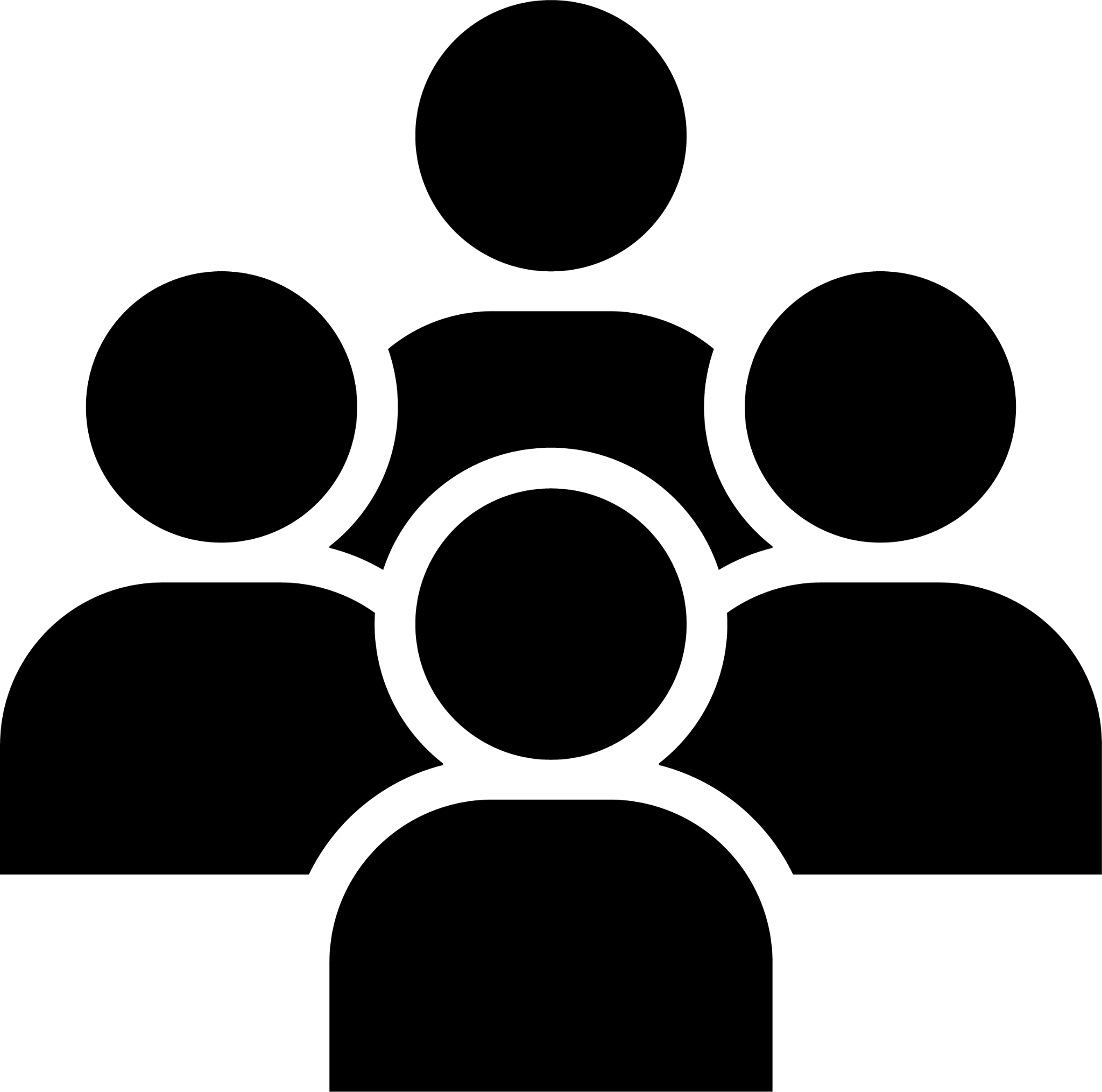 高齢分野
こども分野
その他分野や、まだ掘り起こされない問題等
障害分野
41
？？？
事例
精神障がいで金銭トラブルのある40代男性。

ギャンブルで借金返済ができなくなる。法的解決を目指すも、弁護士相談等での説明が上手く理解できず、問題が解決しない。
医的ケアの必要な児童。日常生活に酸素ボンベが必要。

家族は、通常のこども園で、他の同世代の子どもと育てていきたいと希望している。
②
①
42
相談対応する「ある支援者」の視点（事業者、行政職員）
？？？
？？？
社会福祉係
役場
？？？
介護保険係
？？？
教育委員会
？？？
ハローワーク
？？？
？？？
？？？
？？？
障害福祉係
？？？
ケアマネ
介護サ事業所
？？？
学校
こども園
？？？
？？？
相談事業所
？？？
委託相談事業所
？？？
障害サ事業所
？？？
「ある支援者」
知識不足、経験不足により支援の質が人によって異なる
重層的な困り
支援
相談
提供可能な資源が知識不足、経験不足で見えない！
？
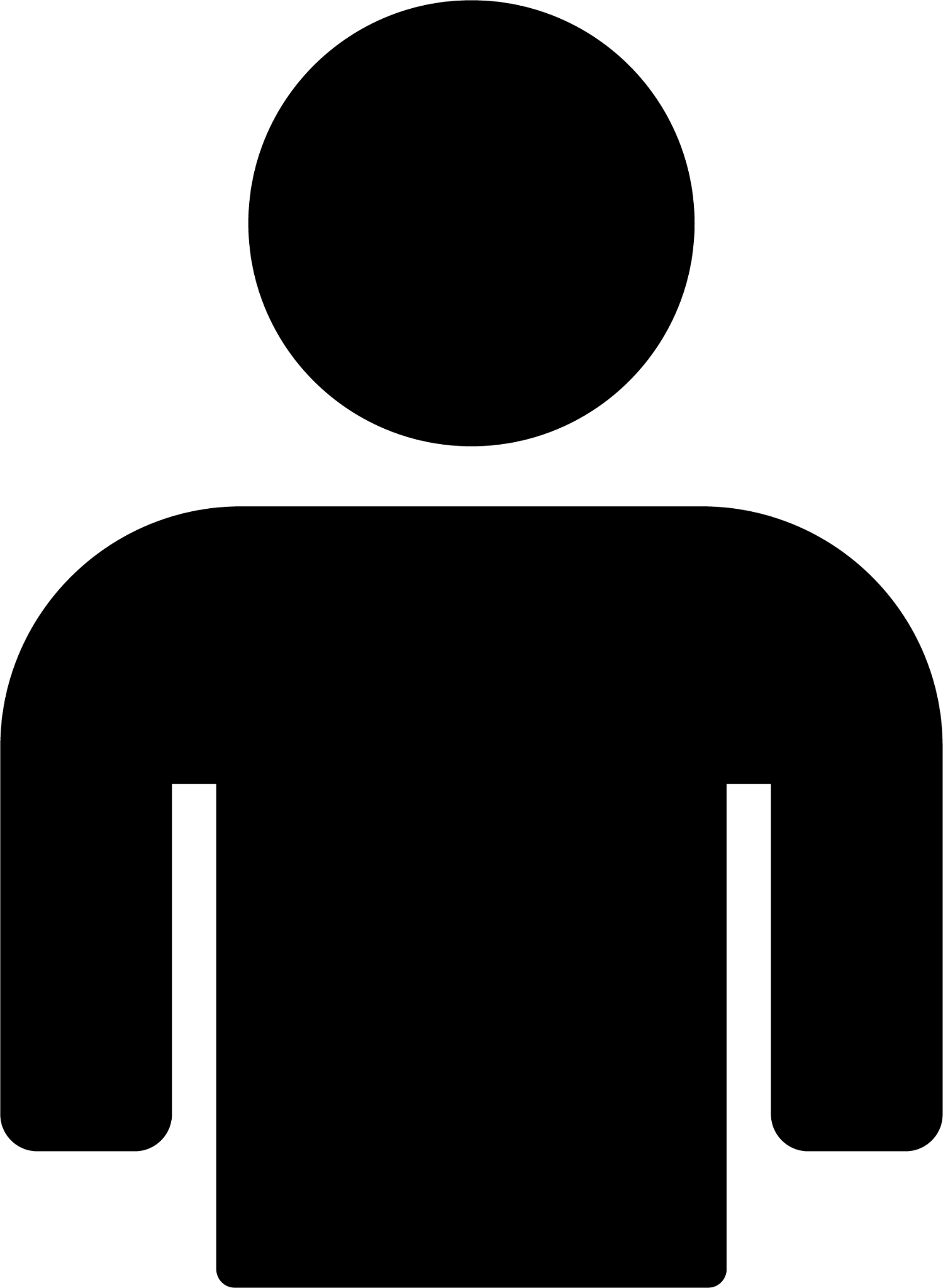 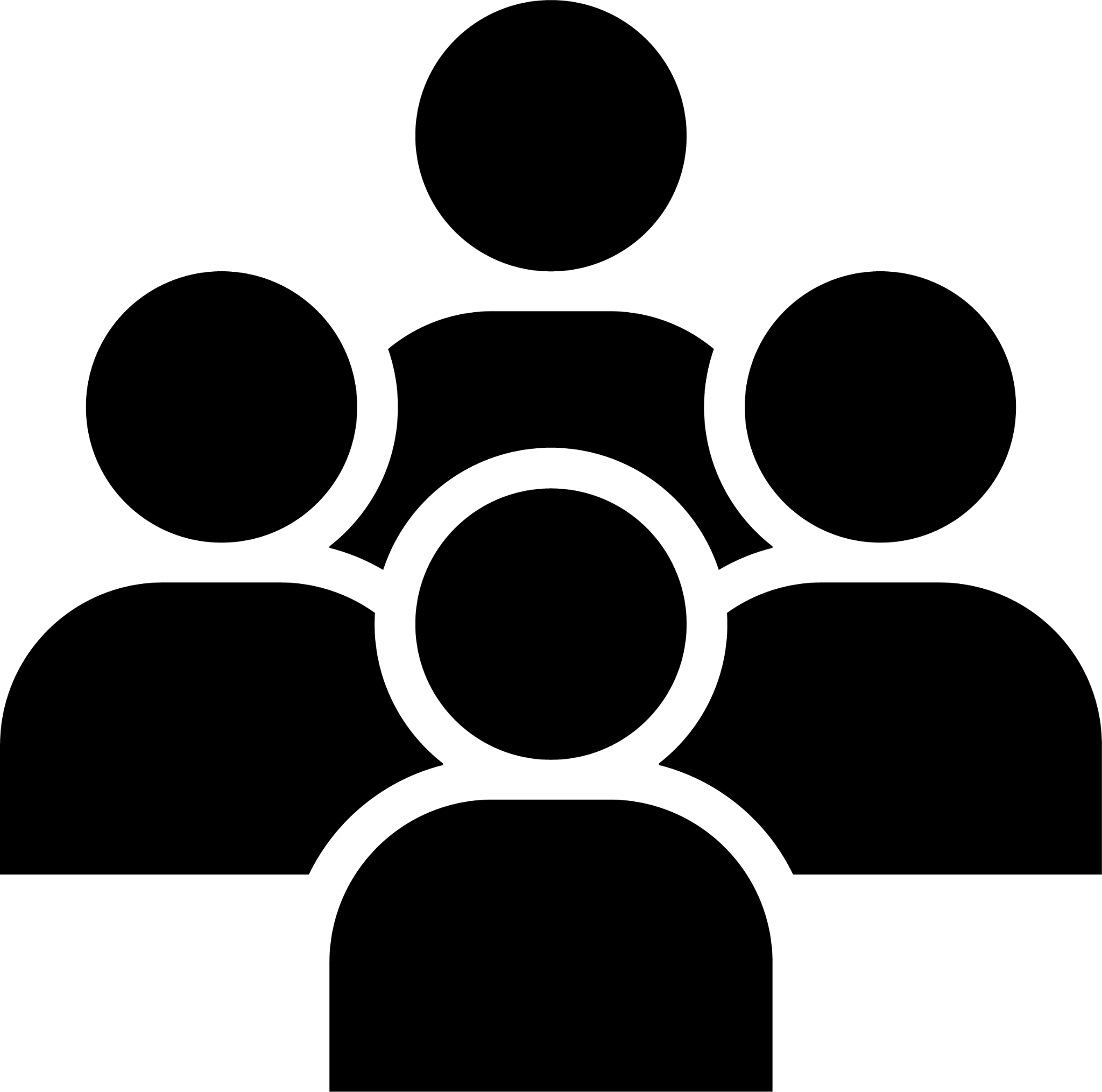 相談の本質が知識不足、経験不足で見えない。相談者が必要な資源に繋がらない！
→行政職員の場合は異動があり、経験や知　識がリセットされがち。
→各自治体は社会福祉士の設置で対応？
？？？
43
基幹相談支援センターが行うこと
センターの窓口機能。
障害のある方やその家族などに対して、総合相談を実施。相談内容に応じて委託相談支援事業などの関係機関
と連携し、必要な助言や情報提供などの支援を行う。その他困難事例への対応も
→委託相談、計画相談、基本相談と混同されがち。相談者への助言を行うが「相談者への対応」は基本的にこれまでどおり委託相談事業者や計画相談事業者などが行う。
①総合的・専門的な相談支援の実施
（1）障がいの種別や各種ニーズに対応する総合的な相談
（2）専門的な相談の実施

②地域の相談支援体制の強化の取組み
（1）相談支援事業者への専門的指導・助言
（2）相談支援事業者への人材育成支援
（3）相談機関との連携強化の取組み
③地域移行・地域定着の取組み
（1）入所施設や精神科病院等への働きかけ
（2）地域の体制整備に係るコーディネート
④権利擁護・虐待防止への取組み
（1）成年後見制度利用支援事業
（2）虐待防止への取組み
基幹相談支援センターが障害福祉行政に寄与する新しい機能。
今後の障害福祉の基盤を整備していくうえで重要な機能を果たす。
44
基幹相談支援センターの効果　②地域の相談支援体制の強化の取組み
？？？
？？？
社会福祉係
役場
？？？
介護保険係
？？？
教育委員会
社会福祉協議会
？？？
ハローワーク
社会福祉協議会（県）
？？？
？？？
？？？
事業所
障害福祉係
包括支援センター
ケアマネ
介護サ事業所
介護サ事業所
介護サ事業所
？？？
学校
こども園
SSW
？？？
？？？
子育て支援センター
相談事業所
？？？
委託相談事業所
？？？
障害サ事業所
障害サ事業所
？？？
基幹相談支援センターが専門的指導、助言、研修などを地域の実情に合わせて行い、地域の相談支援体制を強化する。また、実習の受入やスーパービジョンを行う。
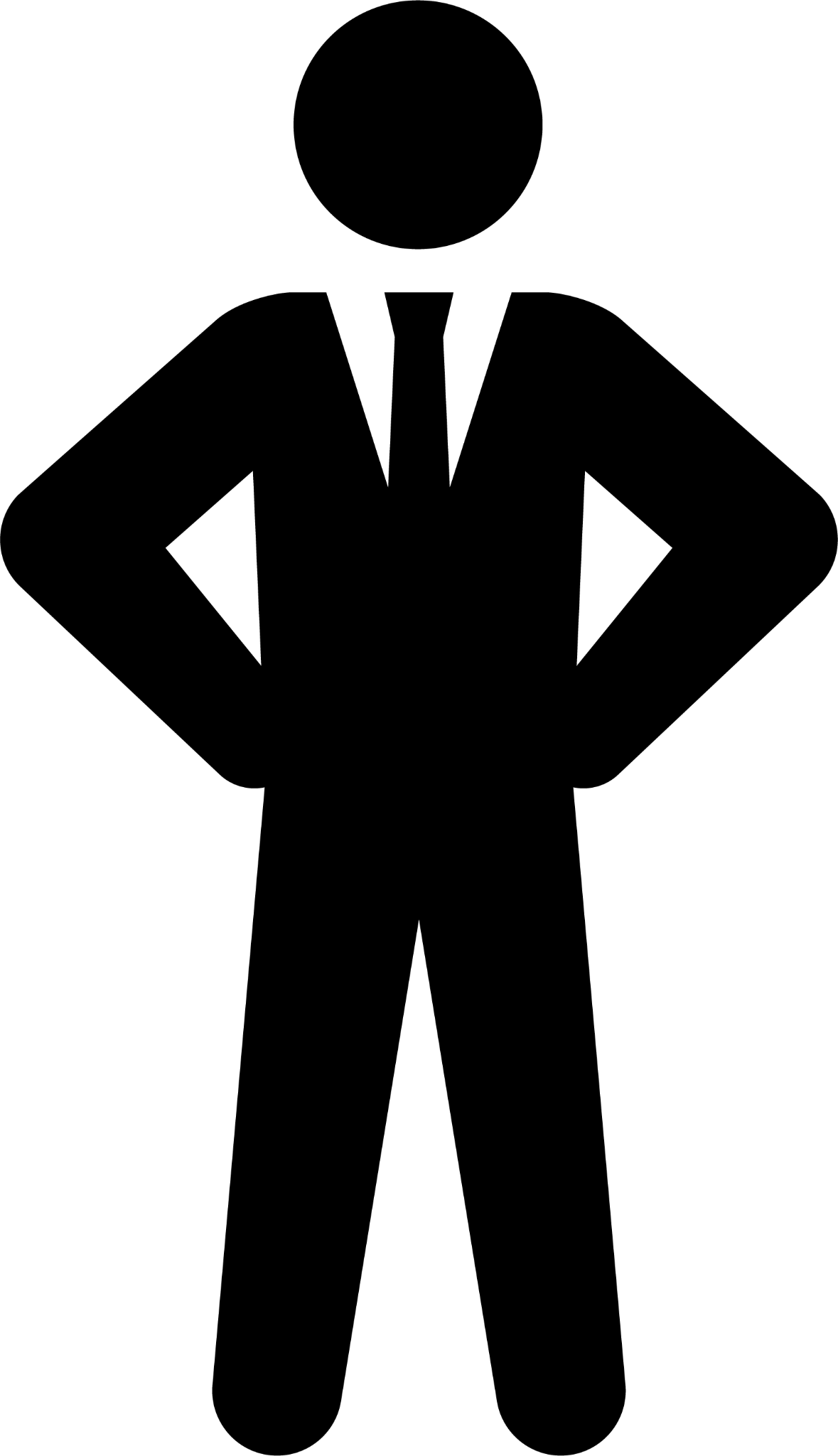 ？？？
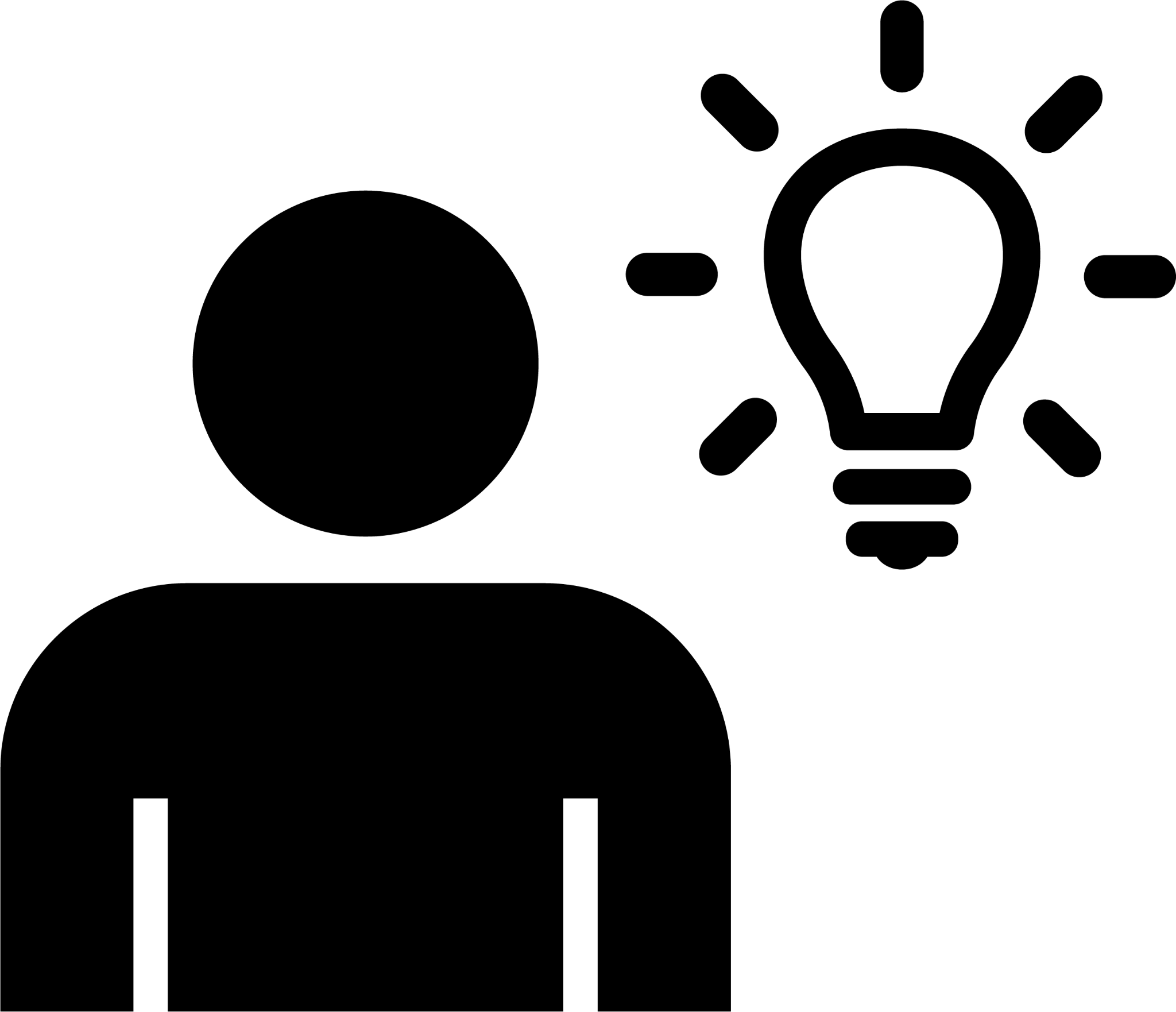 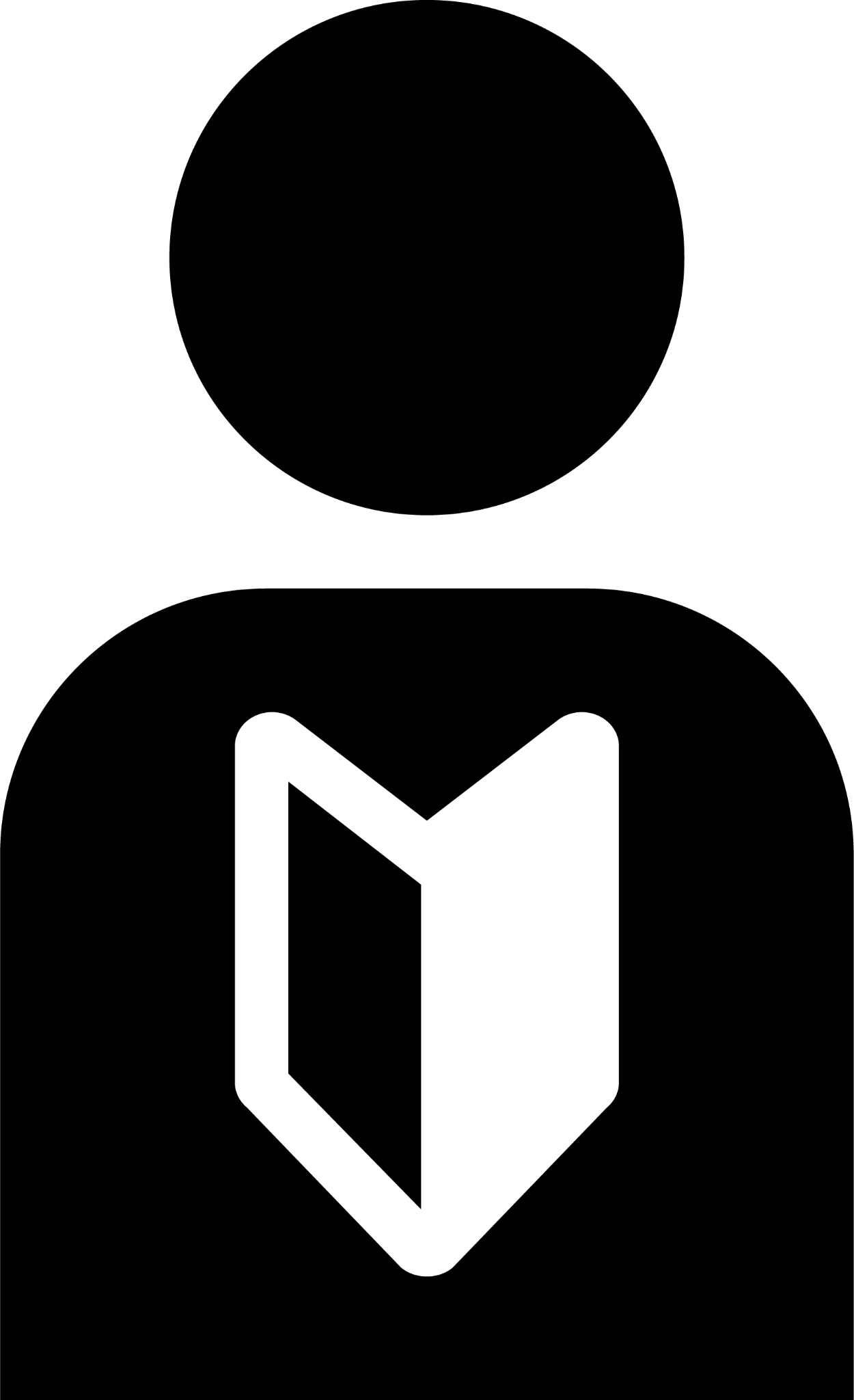 支援者はこれまで知識や経験不足等で見えなかった資源が見えるようになる
45
基幹相談支援センターの効果　③地域移行・地域定着の取組み
社会福祉係
役場
介護保険係
教育委員会
社会福祉協議会
ハローワーク
社会福祉協議会（県）
？？？
？？？
事業所
障害福祉係
包括支援センター
ケアマネ
介護サ事業所
介護サ事業所
介護サ事業所
？？？
学校
こども園
SSW
？？？
？？？
子育て支援センター
相談事業所
委託相談事業所
？？？
障害サ事業所
障害サ事業所
基幹相談支援センターは地域の実情に合わせて新たな資源の発掘や創出を行う。また地域生活支援拠点コーディネーターの役割を果たす。
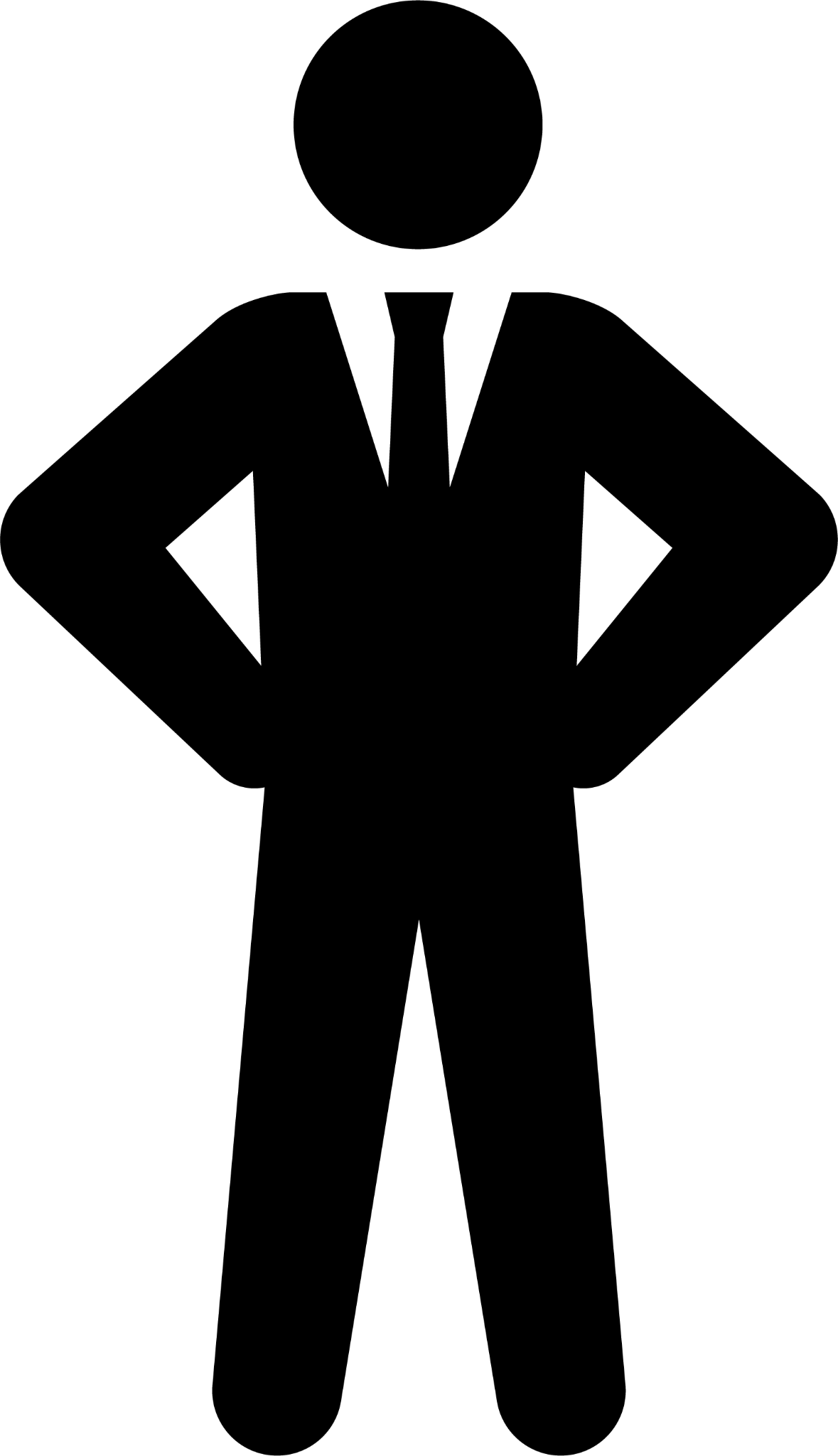 こども園に看護師
？？？
事例①の場合
園側、行政ともに、当初は受け入れは難しいと考えていたようだが、協議（①役場との協議、②園・支援センター等との協議、③主治医を交えた医療機関・児童発達支援事業所との協議）を重ねることで、看護師の配置の検討や医療機関との連携が進んできた。障がいがあっても、希望する園への入所がかなう地域づくり、障がいがある児童と一緒に学ぶことができる共生社会づくりを進めた。年度途中であったが、人件費の予算化ができ、公立保育所に看護師の配置ができ、通園が可能になった。
46
基幹相談支援センターの効果　④権利擁護・虐待防止への取組みなど
・障がい者虐待の解決・防止に関わる活動
 
・成年後見制度利用についての支援
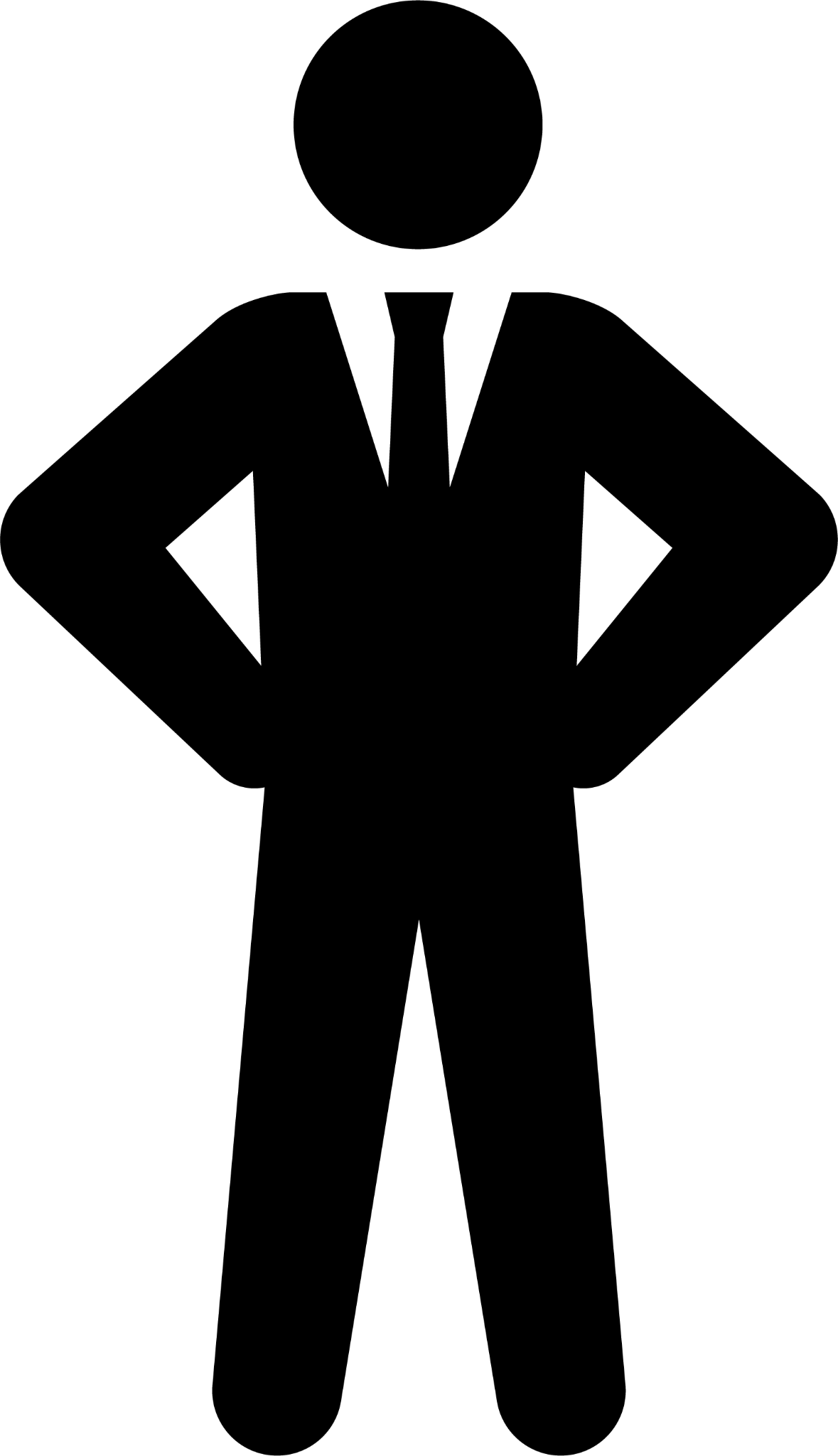 例えば…
通報があった際は、各町村と連携しながら、面談等を実施して現況の確認を行う。 
各町村と活動状況を確認・共有するために定期的に活動記録を交換し情報交換を行う。
事例②の場合
法律相談に同行し、自己破産の検討や金銭管理の方法の見つめなおし、成年後見制度利用に繋げた。最終的に、自己破産の手続きはせず、支払いの継続を選ぶことができた。
47
６町村連携による効果
・運営コスト費用減

・相互の地域資源活用

・圏内での事例・課題の共有によ　る福祉基盤の底上げ



　　などなど
C町
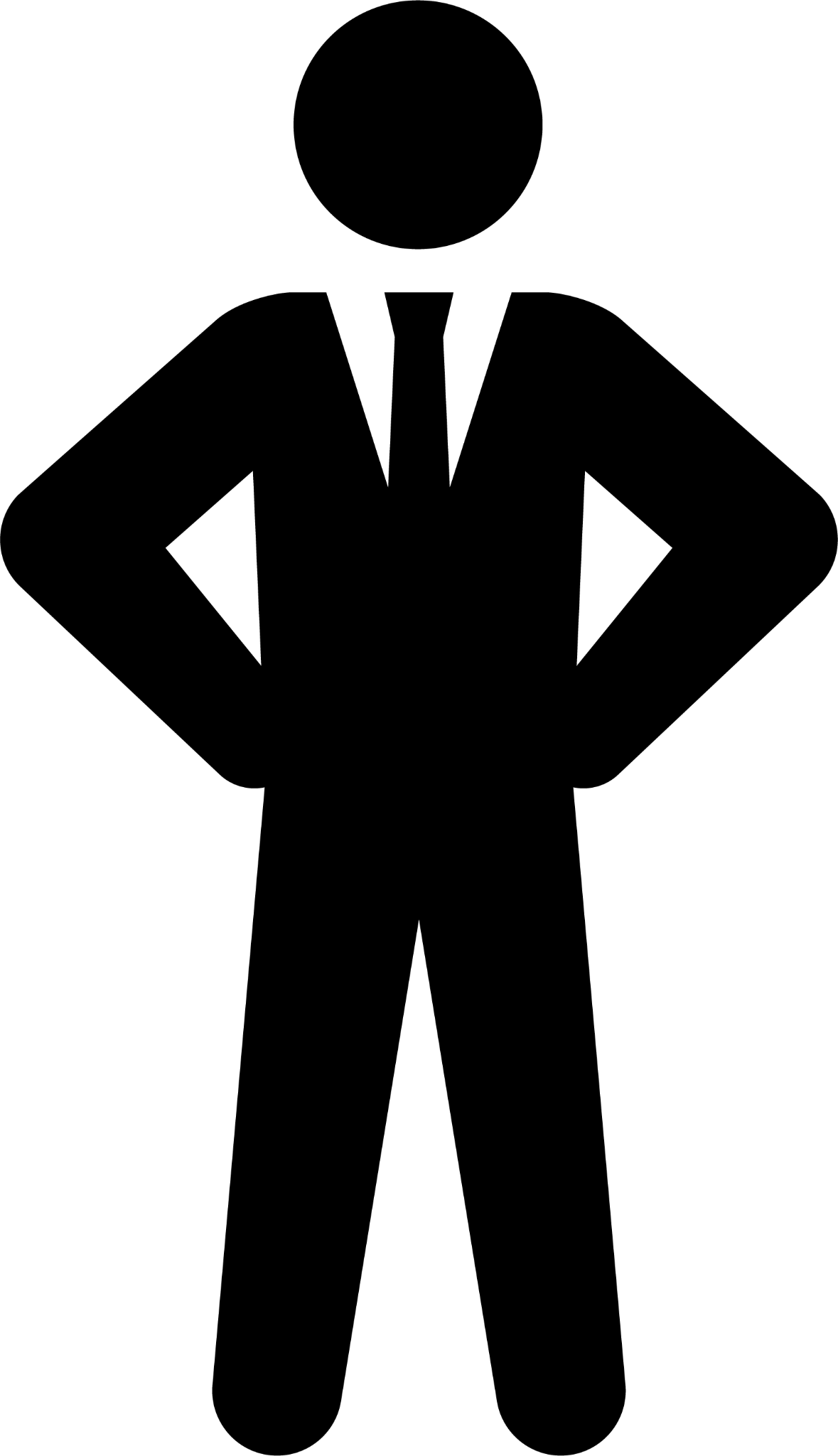 A町
D町
B町
E町
48
F町
補足（よくある誤解について）
①基幹相談支援センターは行政社会福祉士の役割と被らないか

　→どちらも困難事例への対応が期待されるため、混同されがち。全く別物。
社会福祉士
基幹相談支援センター
行政社会福祉士はその役場内での福祉資源活用のスペシャリスト。あるいは配属課管轄の資源活用のスペシャリスト。
異動のある総合職と違い、経験や知識の積み重ねによりスペシャリストへ。
基幹相談支援センターはスペシャリスト育成を促進する。新たな資源も開発し提供する存在。
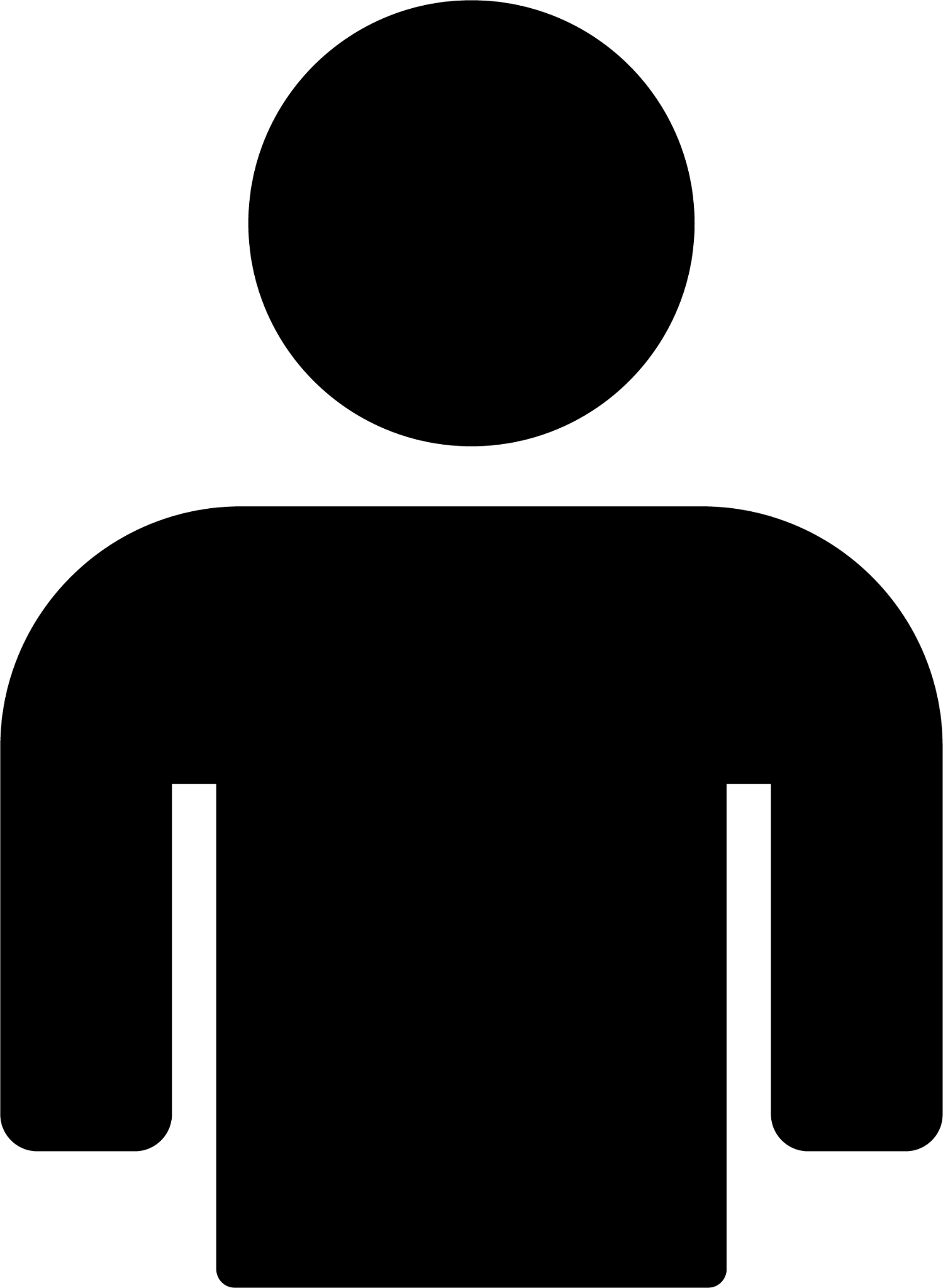 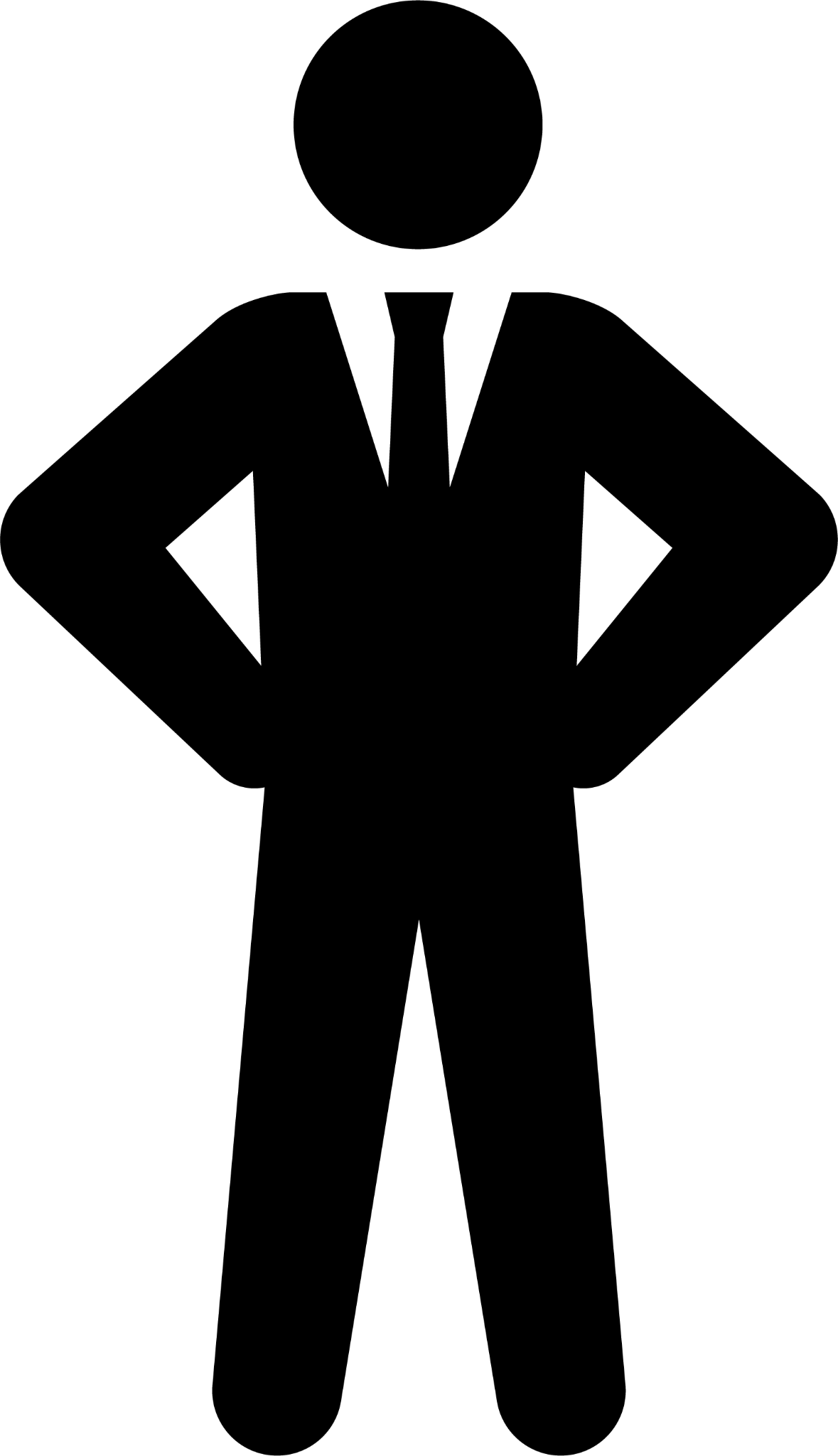 指導、研修、協力等
社会福祉係
介護保険係
役場
教育委員会
ハローワーク
社会福祉協議会
社会福祉協議会（県）
様々な資源を見えるようにし、使い方を教え行政社会福祉士をレベルアップさせる。
※行政社会福祉士採用が増えているが、初めて採用した自治体は誰が指導できるのか…？
障害福祉係
事業所
包括支援センター
ケアマネ
介護サ事業所
介護サ事業所
学校
こども園
SSW
子育て支援センター
49
委託相談事業所
相談事業所
障害サ事業所
障害サ事業所
補足（よくある誤解について）
②委託相談、計画相談と被らないか

　→どこからでも相談できるので混同されがち、それぞれの役割を整理すると下記のとおり。
50
参考文献
平成25年度障害者総合福祉推進事業　
基幹相談支援センターの実態とあり方に関する調査研究報告書

基幹相談支援センター設置促進のための手引き （2019年 公益社団法人日本社会福祉士会） 


精神障害者の地域移行支援・地域定着支援・自立生活援助導入ガイド （金剛出版 岩上洋一、全国地域で暮らそうネットワーク）
51
哲学者アリストテレスは、説得力の要素は「エトス」「パトス」「ロゴス」の３つだとした。
エトス・・・品性、人柄、精神、気風など。日本の「徳」に近い。
パトス・・・感情のエネルギー。熱意、感動も含む。
ロゴス・・・ロジック。言語、議論など。ディベート力を指す。